Elektronická  učebnice - II. stupeň                     Základní škola Děčín VI, Na Stráni 879/2  – příspěvková organizace                            hudební výchova
ZPĚVNÍK 7. TŘÍDA
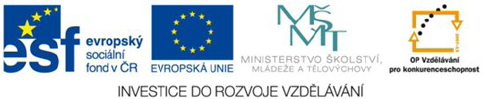 Autor: Mgr. Jana Štrbová (zpracovala v programu Sibelius)
Elektronická  učebnice - II. stupeň                     Základní škola Děčín VI, Na Stráni 879/2  – příspěvková organizace                            hudební výchova
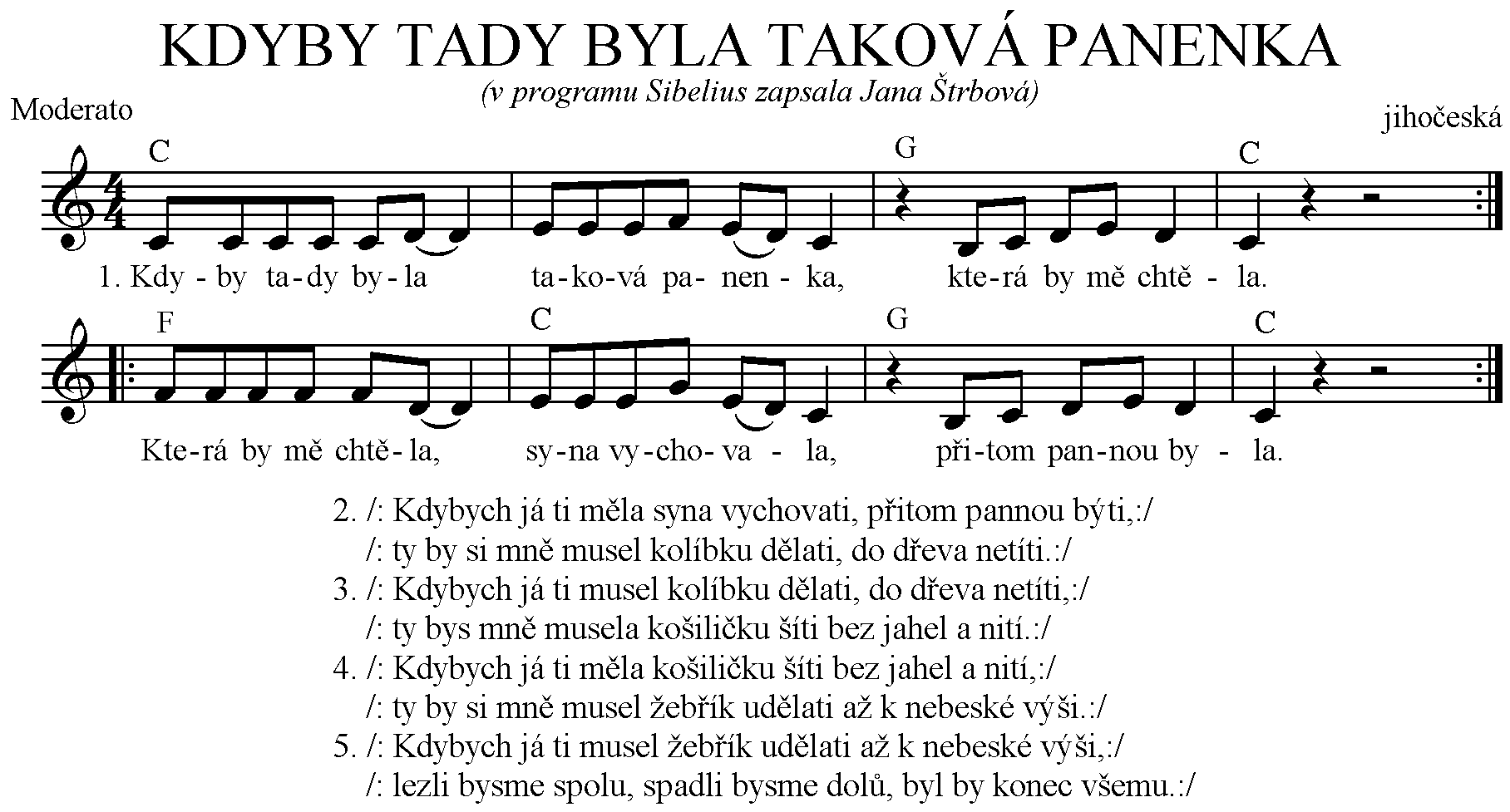 Elektronická  učebnice - II. stupeň                     Základní škola Děčín VI, Na Stráni 879/2  – příspěvková organizace                            hudební výchova
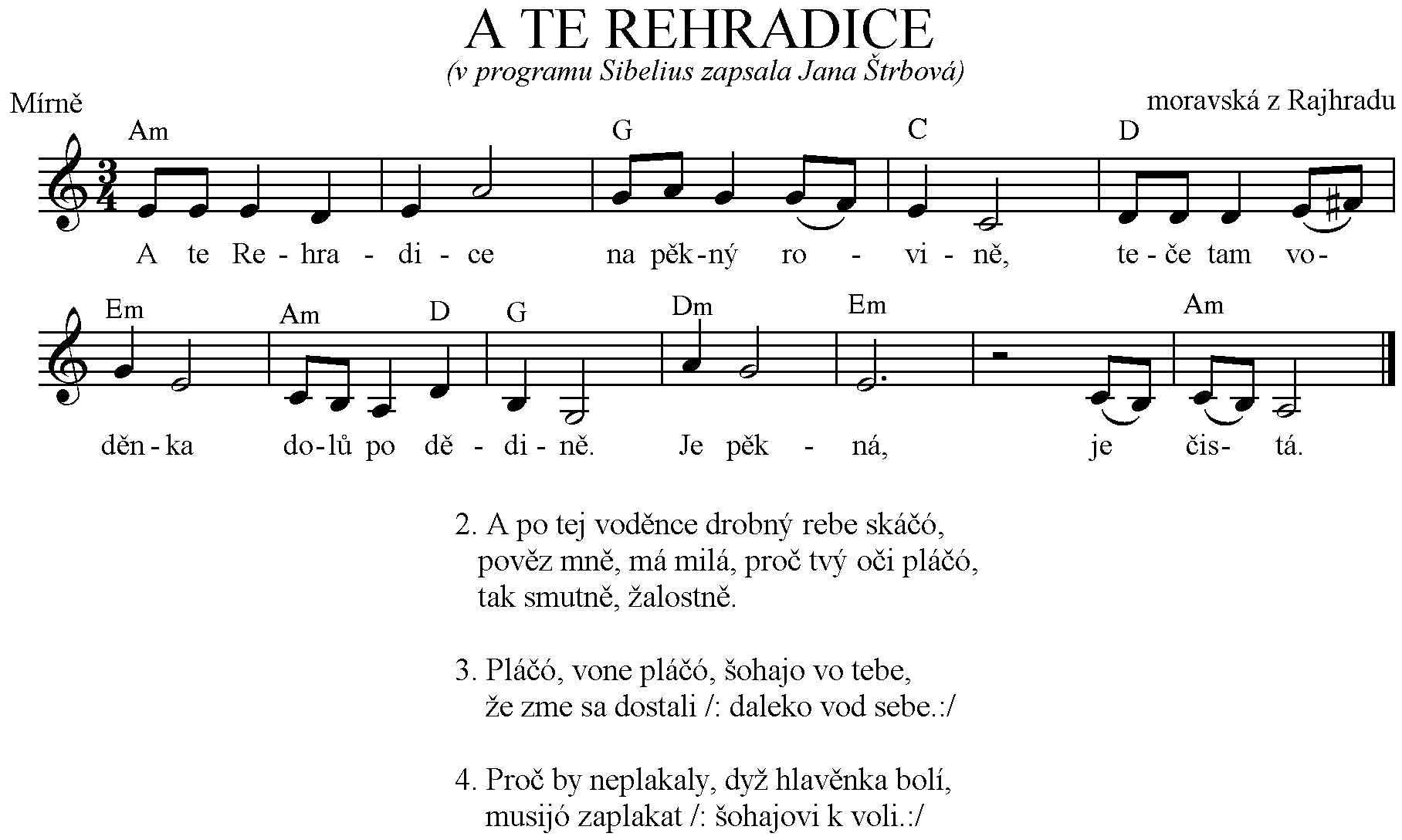 Elektronická  učebnice - II. stupeň                     Základní škola Děčín VI, Na Stráni 879/2  – příspěvková organizace                            hudební výchova
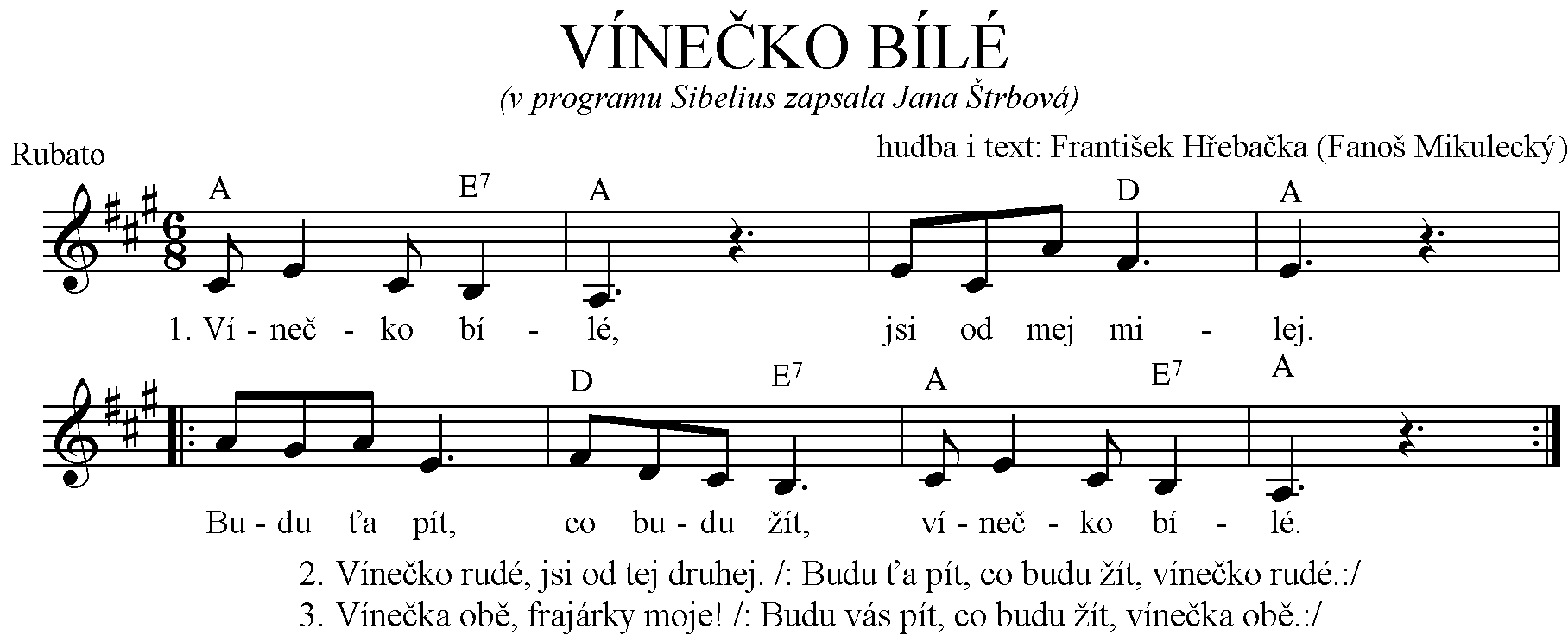 Elektronická  učebnice - II. stupeň                     Základní škola Děčín VI, Na Stráni 879/2  – příspěvková organizace                            hudební výchova
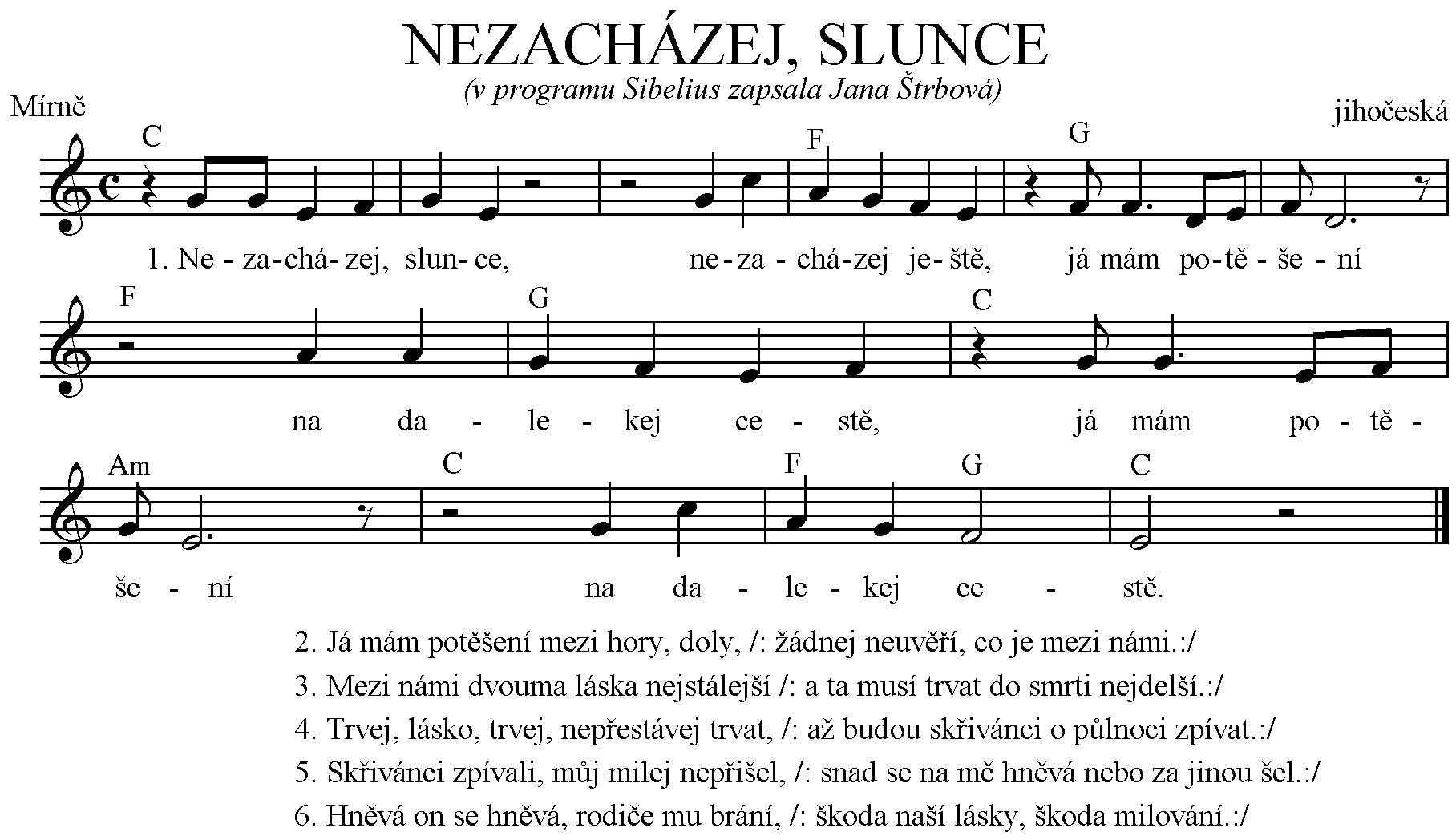 Elektronická  učebnice - II. stupeň                     Základní škola Děčín VI, Na Stráni 879/2  – příspěvková organizace                            hudební výchova
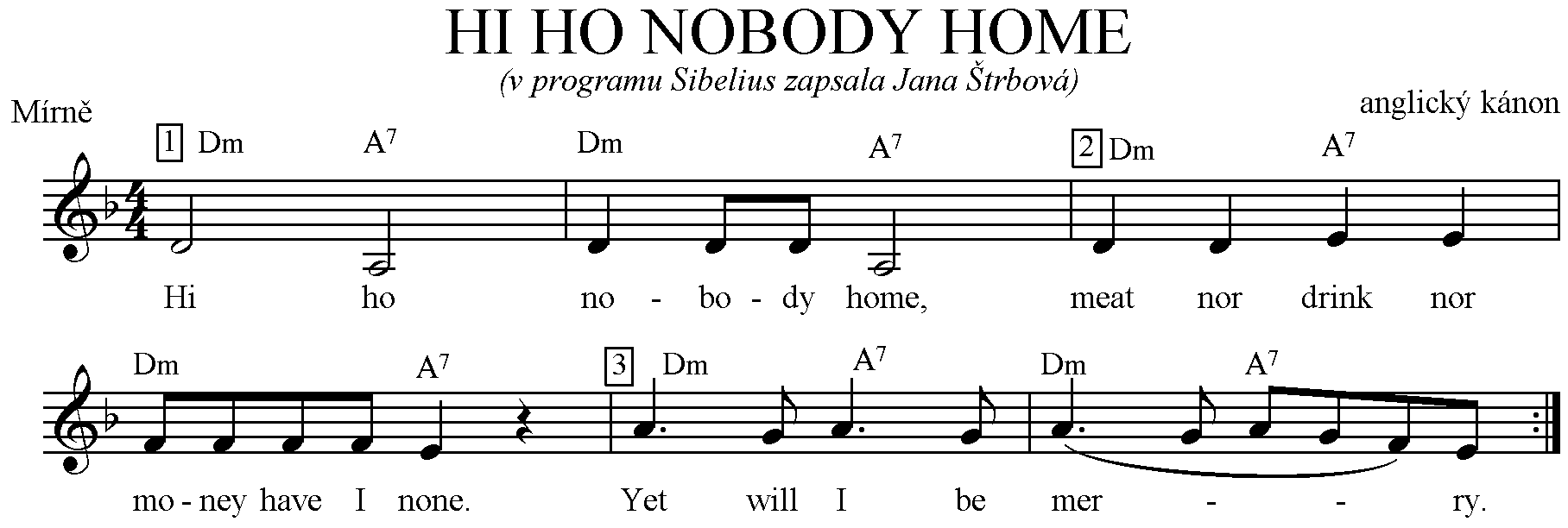 Elektronická  učebnice - II. stupeň                     Základní škola Děčín VI, Na Stráni 879/2  – příspěvková organizace                            hudební výchova
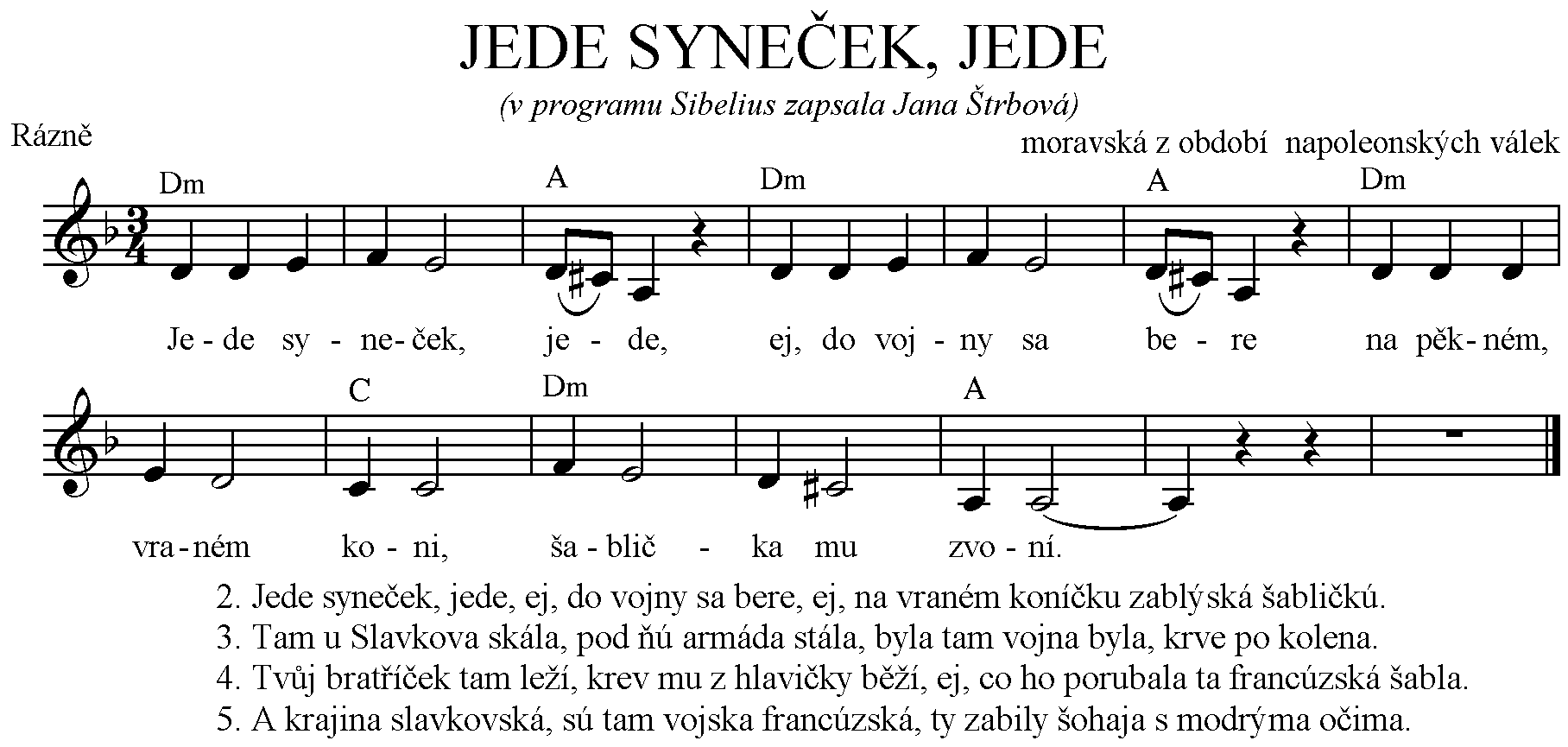 Elektronická  učebnice - II. stupeň                     Základní škola Děčín VI, Na Stráni 879/2  – příspěvková organizace                            hudební výchova
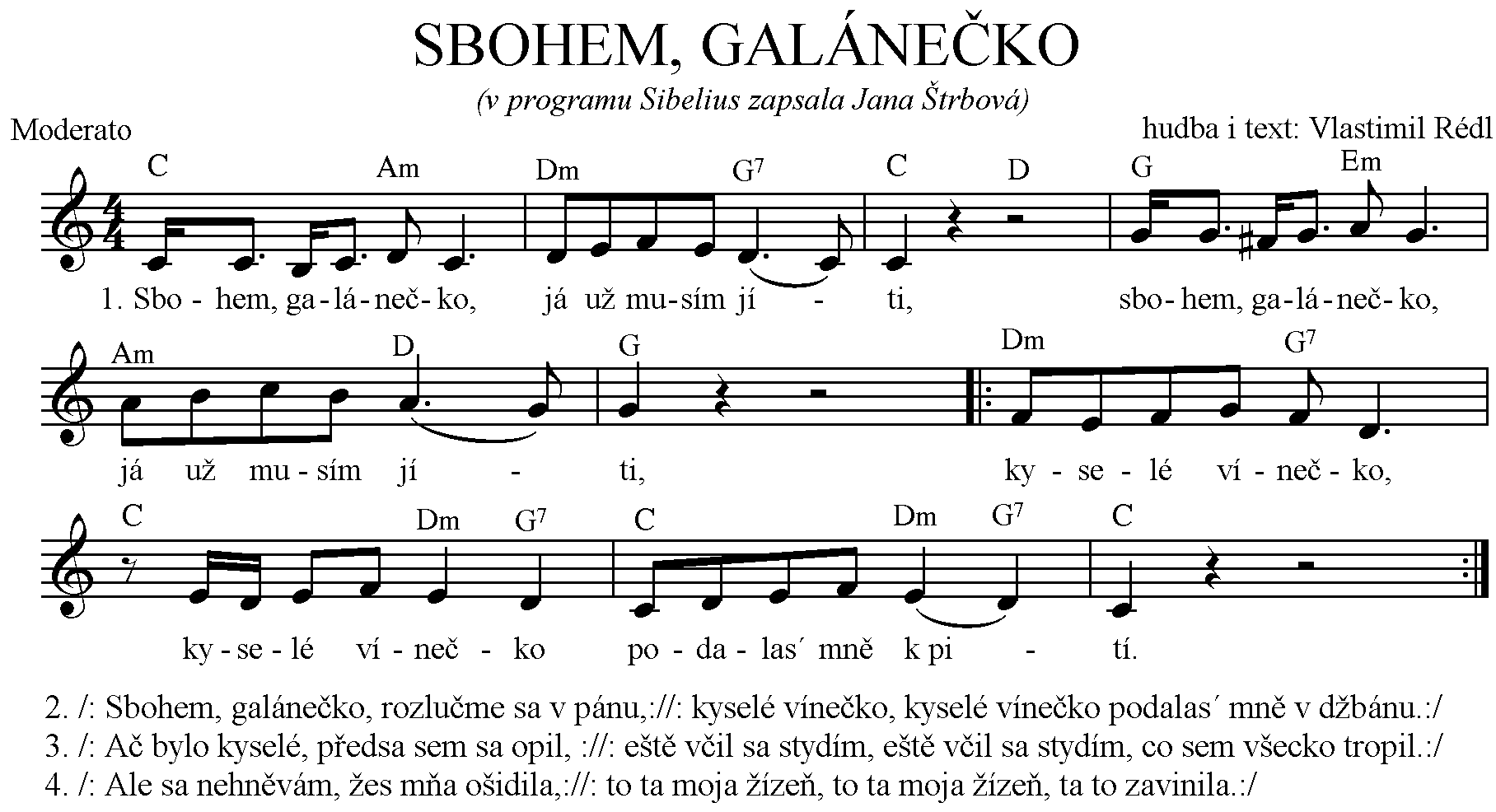 Elektronická  učebnice - II. stupeň                     Základní škola Děčín VI, Na Stráni 879/2  – příspěvková organizace                            hudební výchova
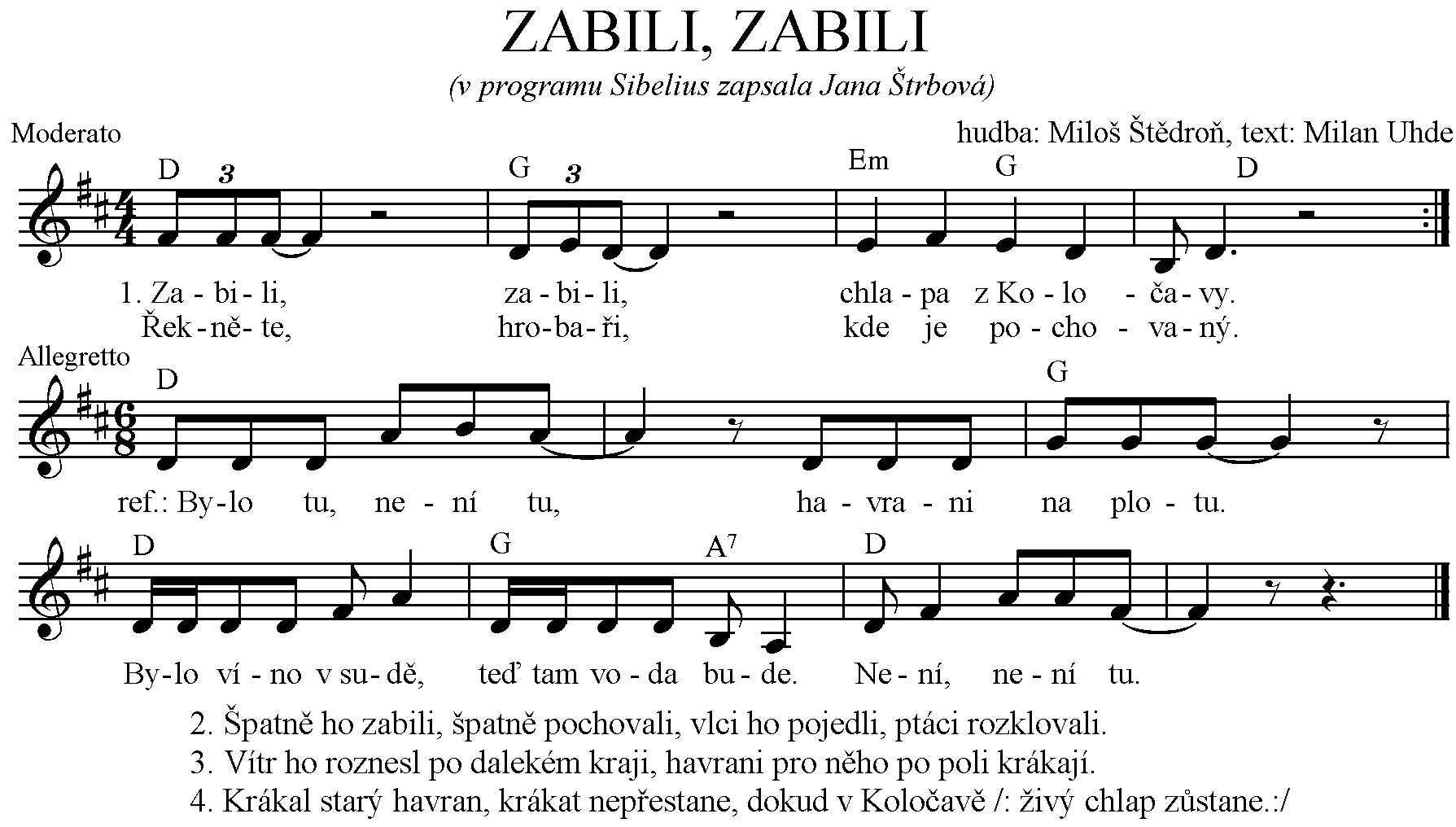 Elektronická  učebnice - II. stupeň                     Základní škola Děčín VI, Na Stráni 879/2  – příspěvková organizace                            hudební výchova
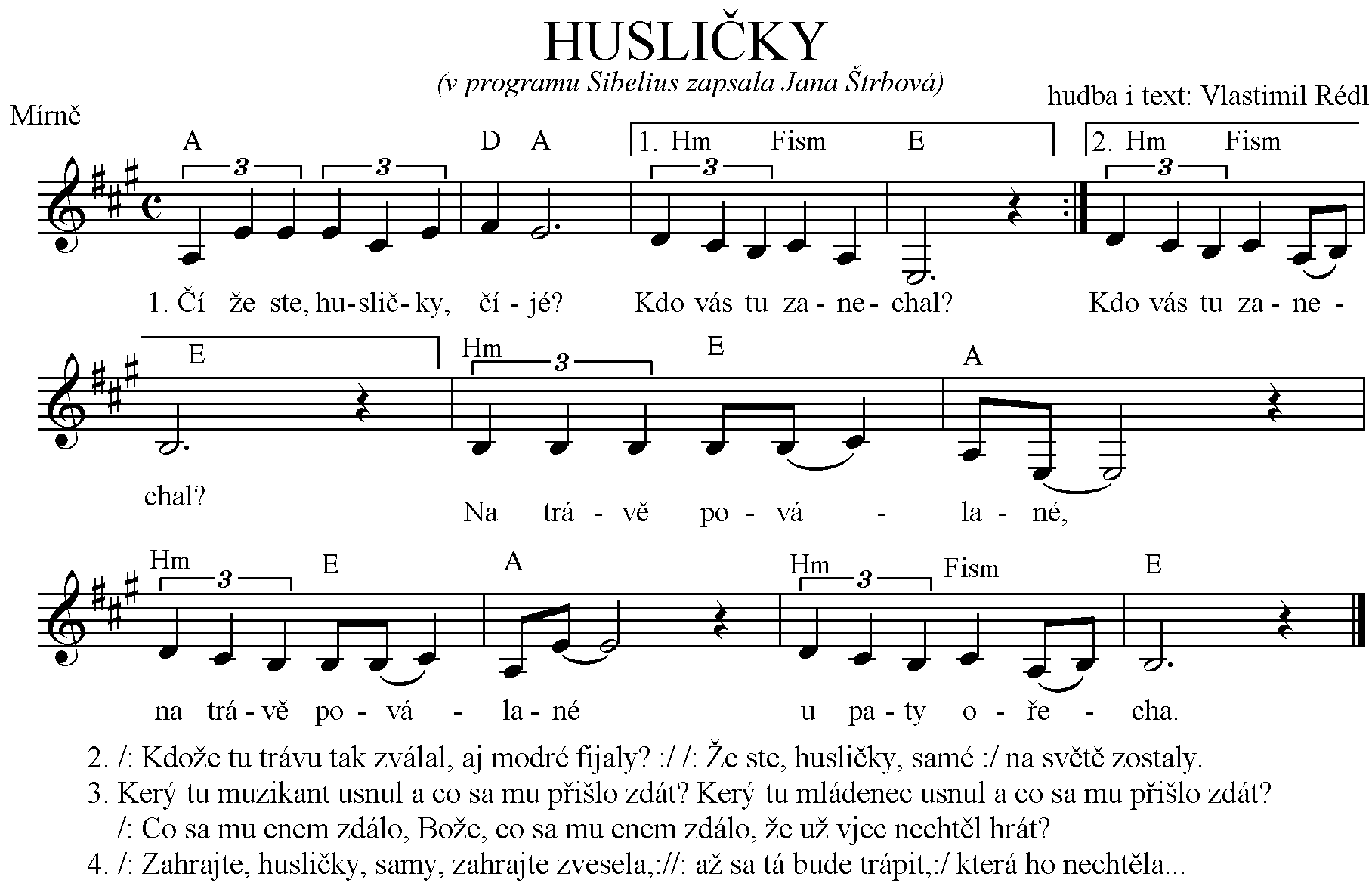 Elektronická  učebnice - II. stupeň                     Základní škola Děčín VI, Na Stráni 879/2  – příspěvková organizace                            hudební výchova
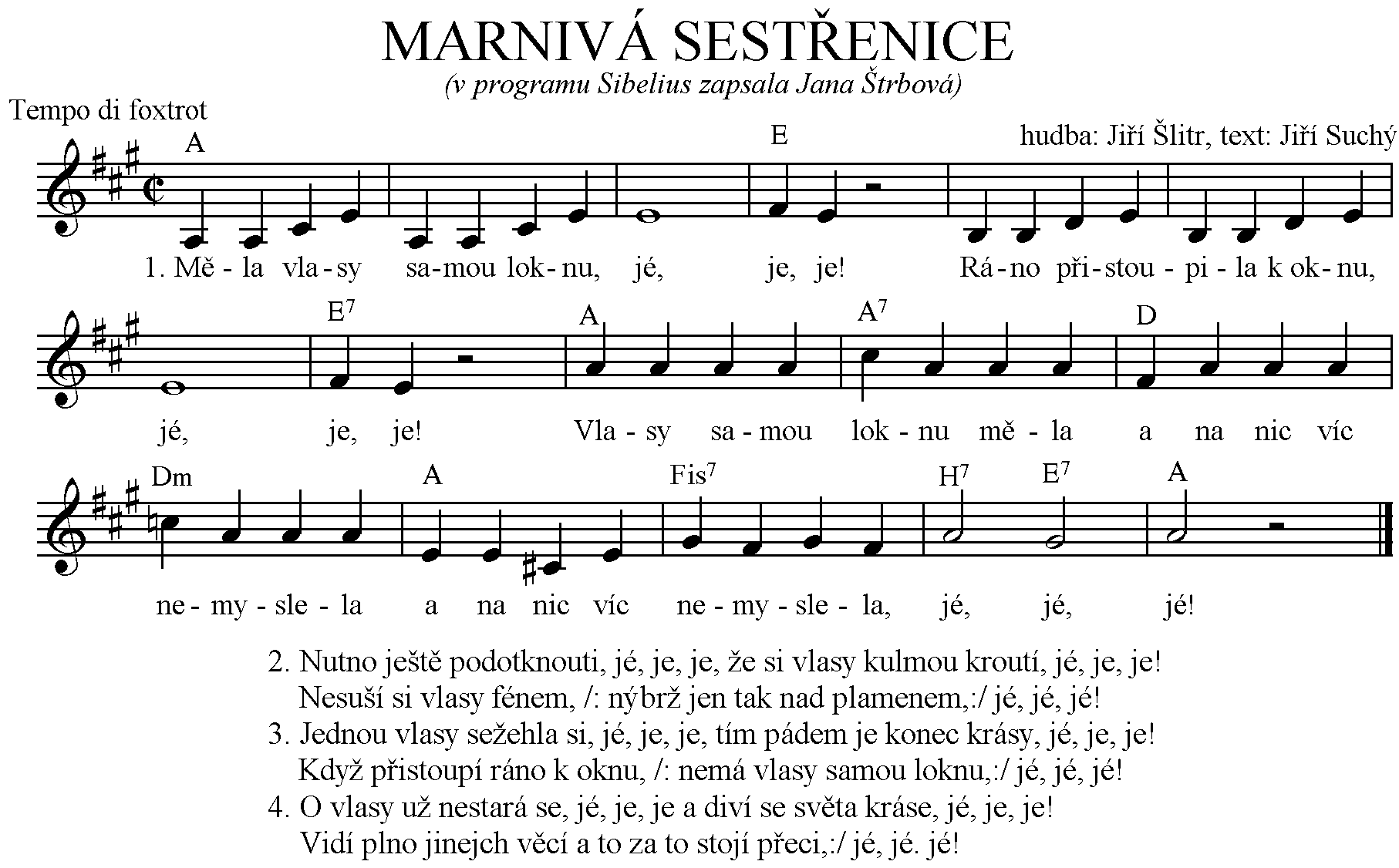 Elektronická  učebnice - II. stupeň                     Základní škola Děčín VI, Na Stráni 879/2  – příspěvková organizace                         Hudební výchova
32.12 Použité zdroje, citace
1. Hudební výchova pro 7.roč.ZŠ, SPN, Praha 1998
2. Já, písnička 2, MUSIC CHEB 1995
Elektronická  učebnice -I I. stupeň                                 Základní škola Děčín VI, Na Stráni 879/2  – příspěvková organizace                                             hudební výchova
32.13  Anotace